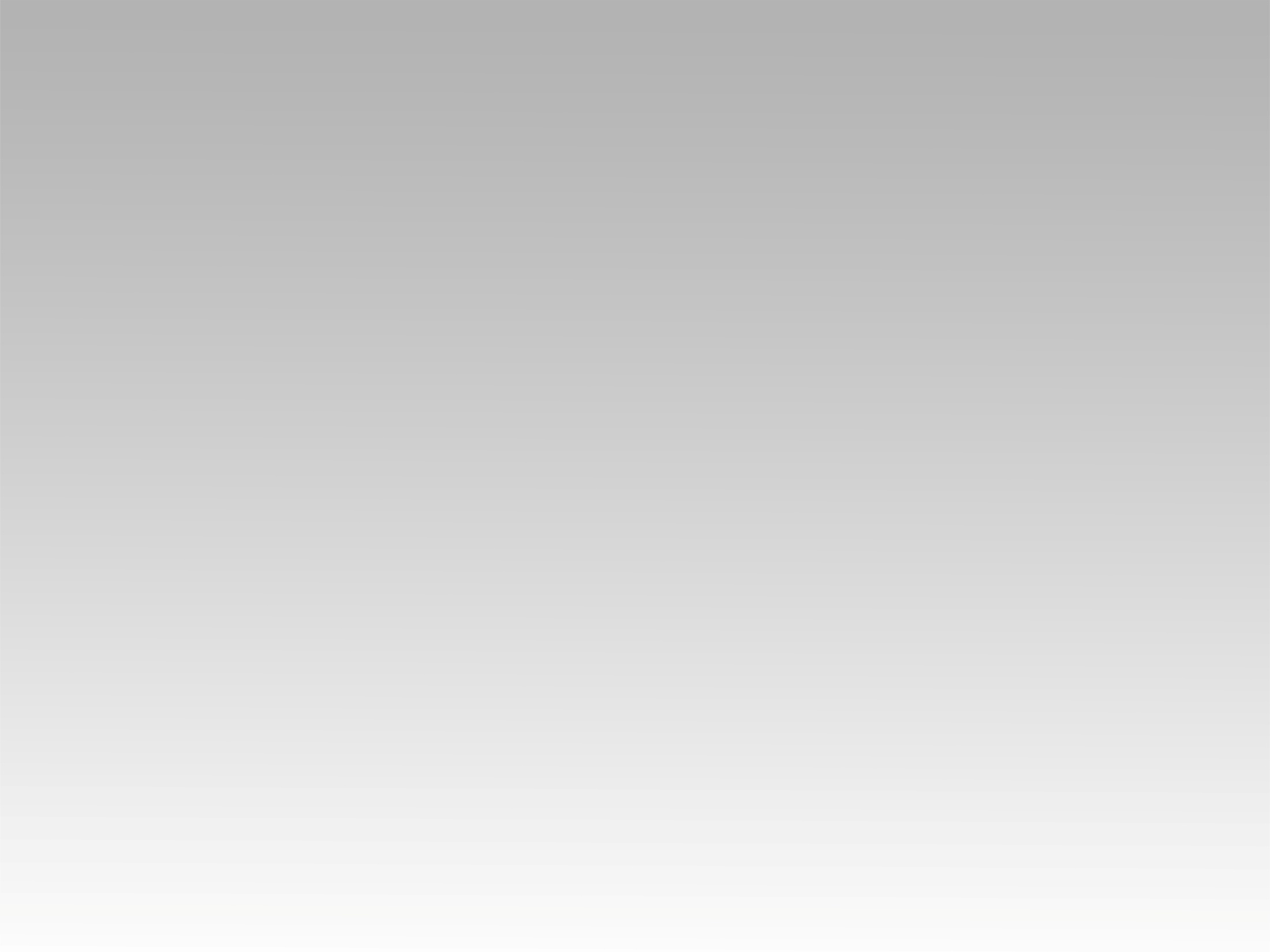 ترنيـمــة
أرفع إسم الفادي
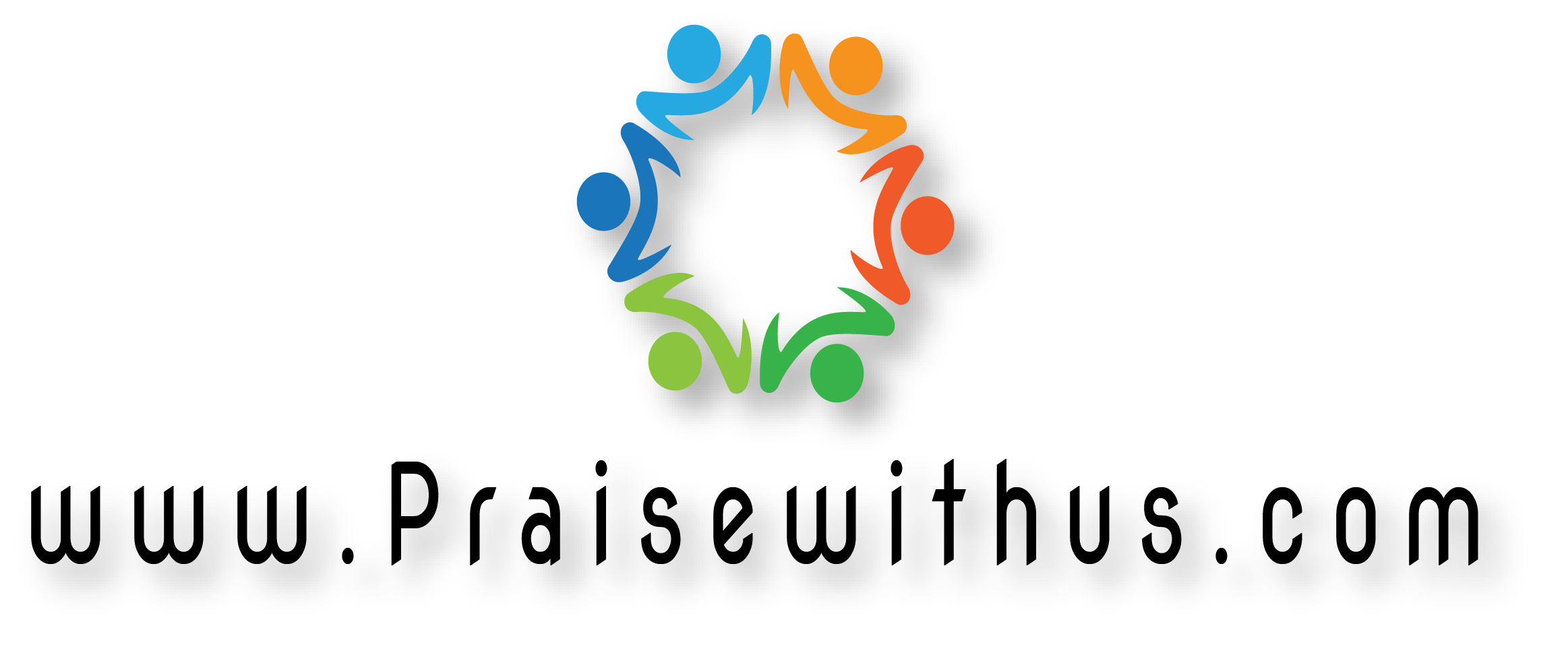 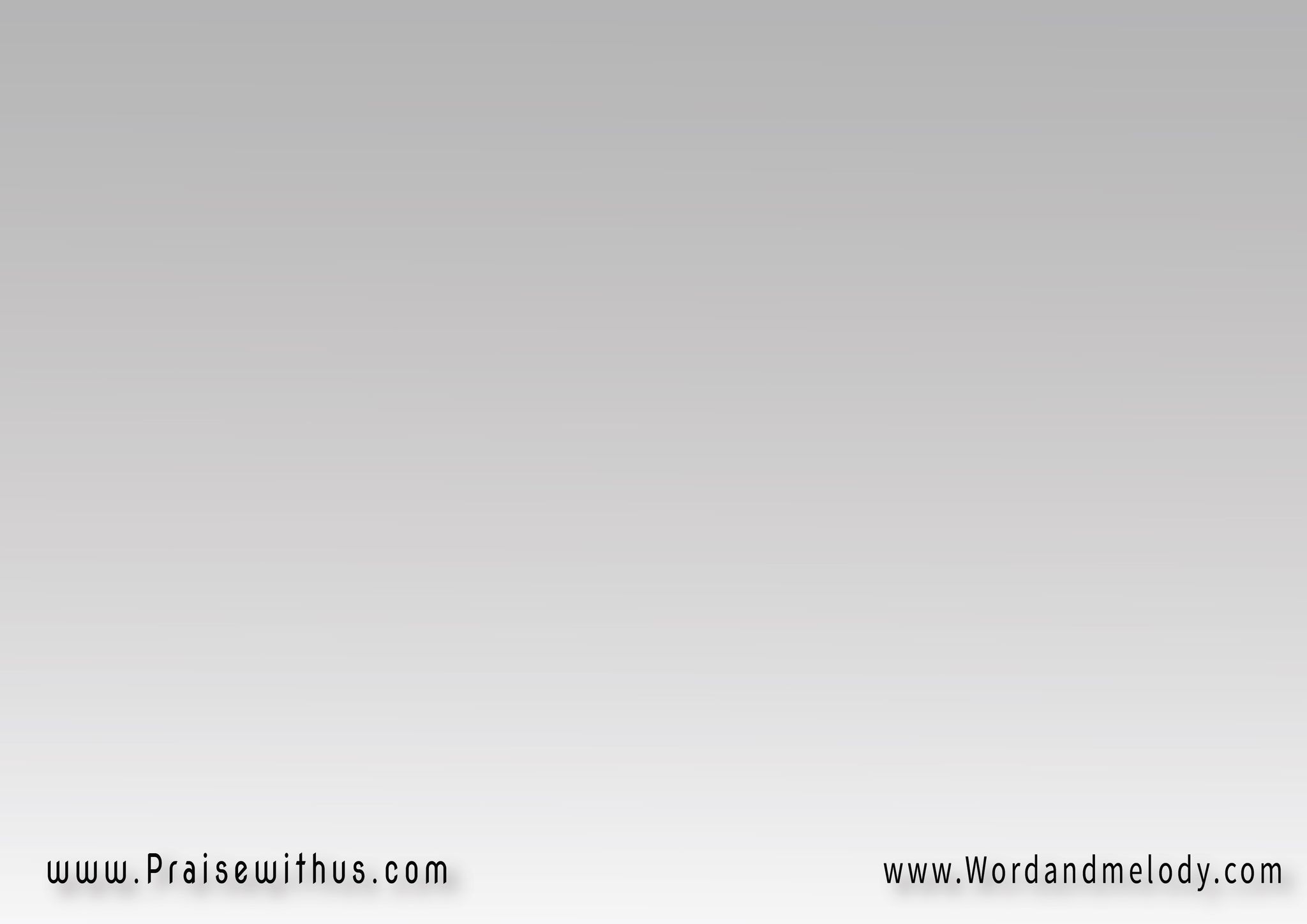 (أرفع إسم الفادي
ملك حياتي يسوع)2
ملك المجد وسيد الشعوب
ملك حياتي
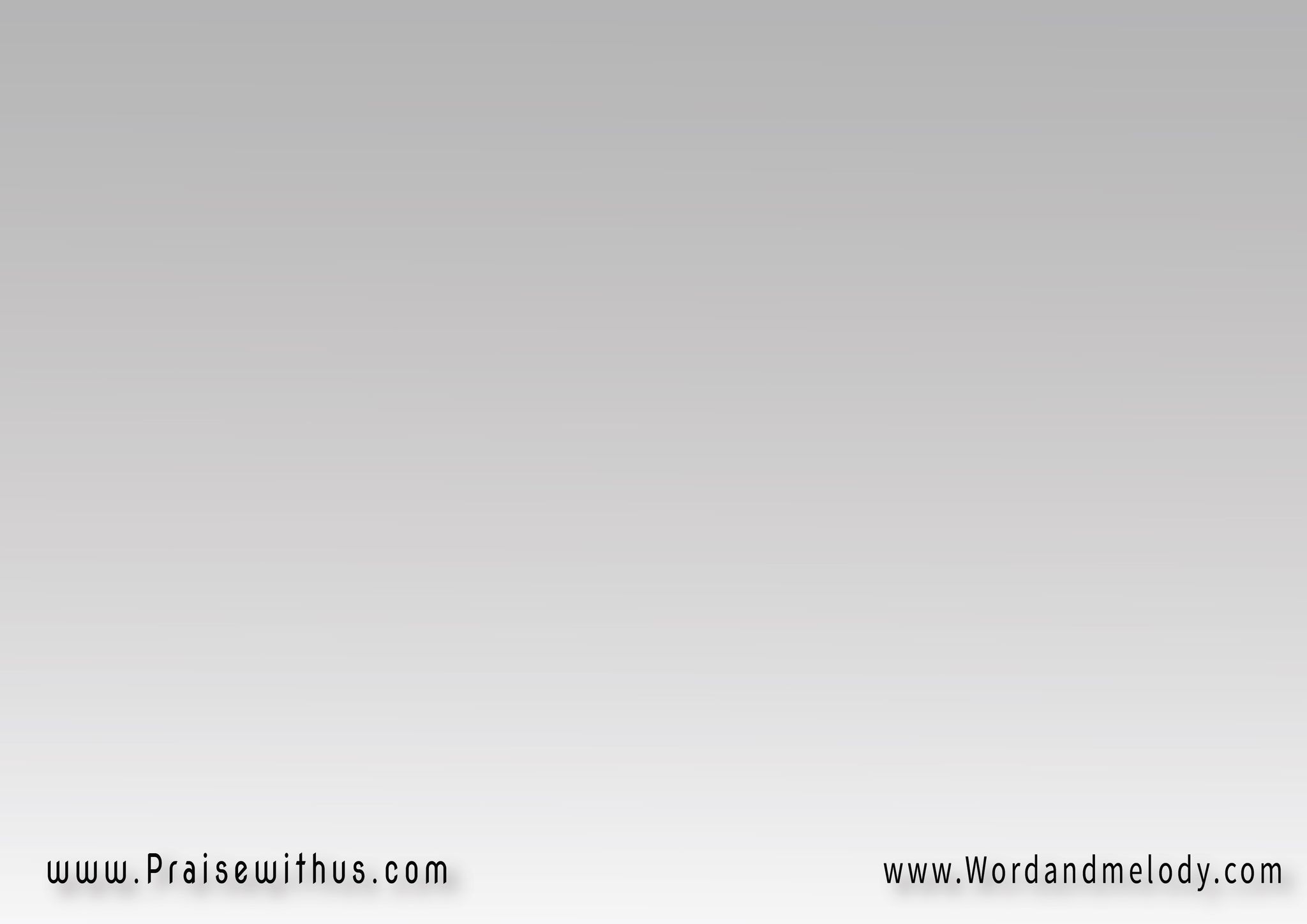 ملك المجد
وسيد الشعوب
مالك حياتي للأبد
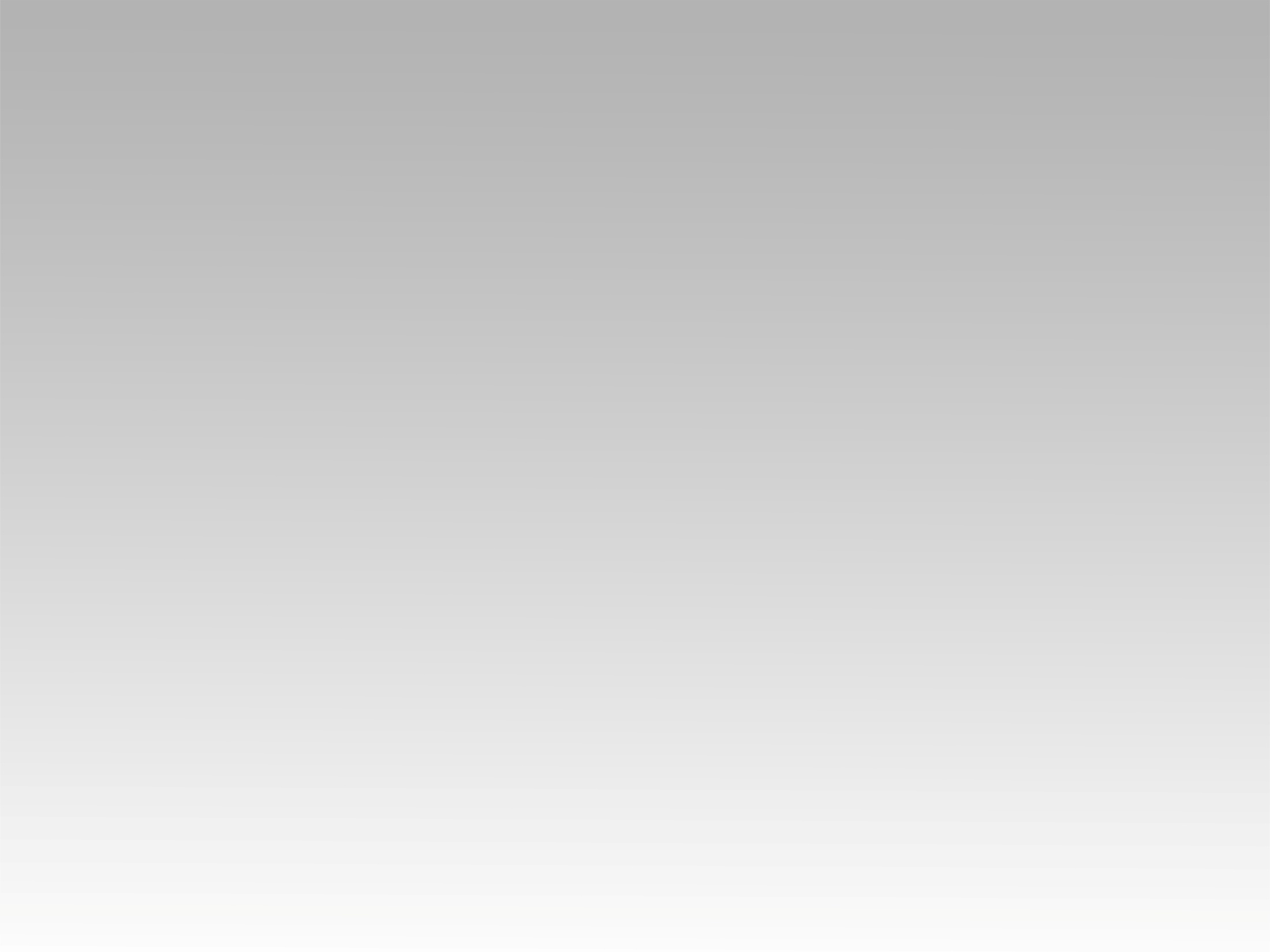 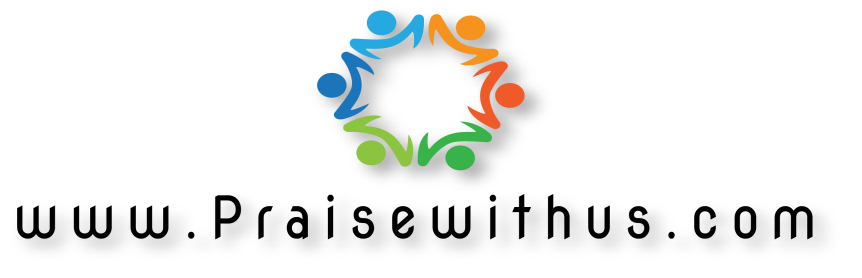